Kunst og håndverk
Oppgaver til mellomtrinnet
Kjære 6.trinn
Jeg savner å ha undervisning med dere og jeg har derfor satt sammen en liten PowerPoint med oppgaver dere kan velge fra. 

I løpet av uka skal dere fullføre to av oppgavene. Dere skal ikke gjøre alle. 
Lever oppgavene til meg på mail: tahua013@osloskolen.no

Jeg kommer til å poste resultatet deres på 6.trinn sin nettside.
Jeg gleder meg skikkelig til å se resultatet deres! 

Lykke til! Ta kontakt ved spørsmål.

Digital klem fra Tanja 
Klikk på bildet for oppgavebeskrivelse:
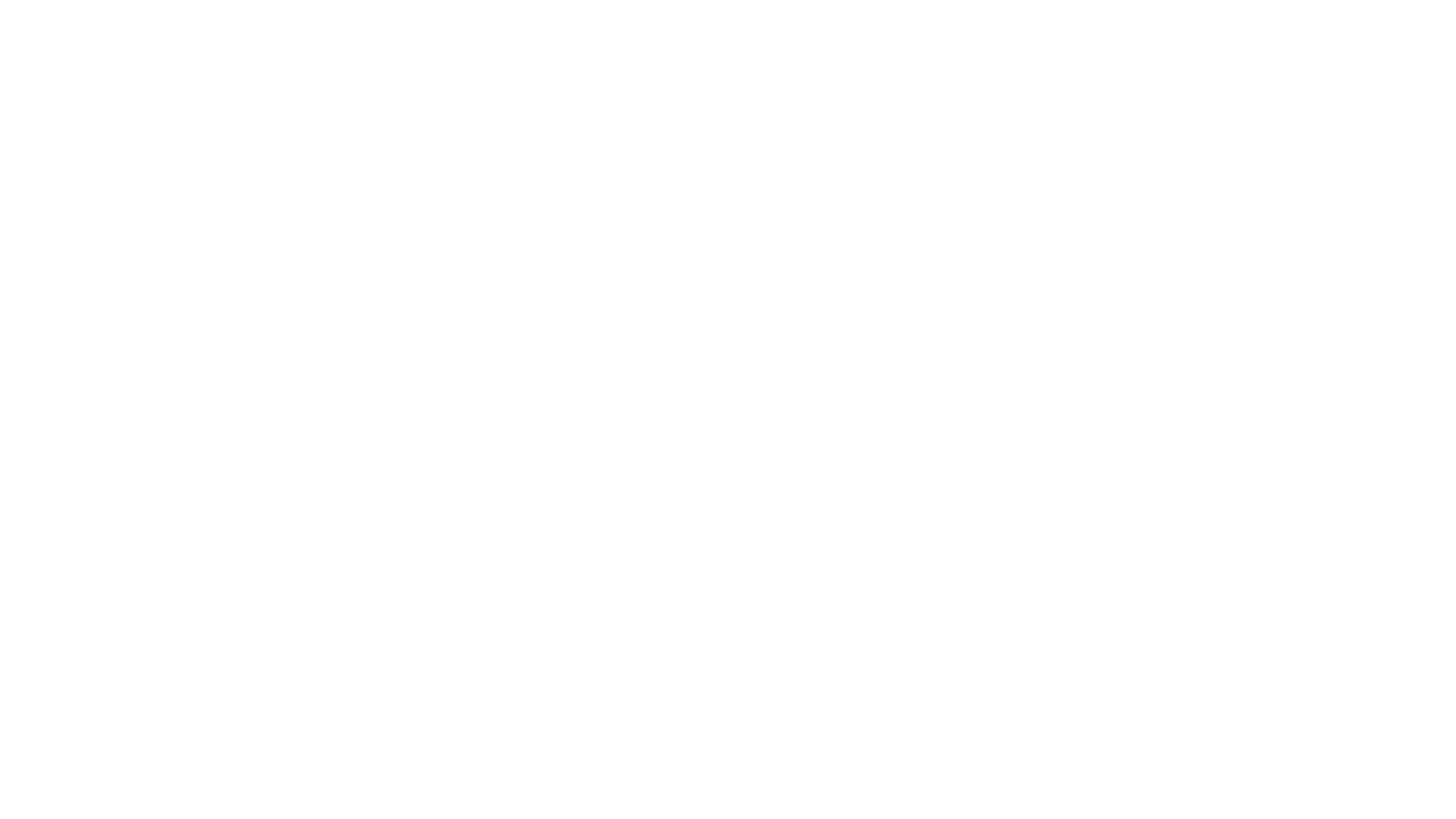 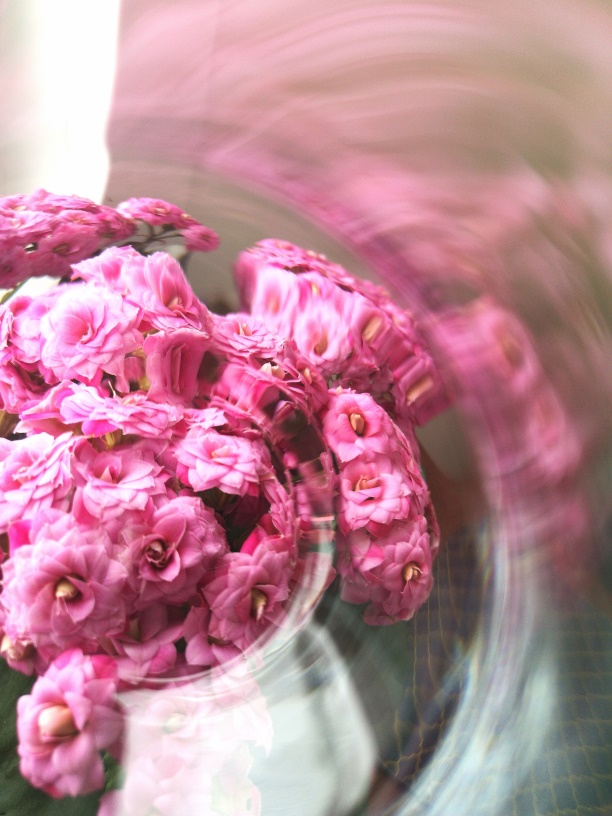 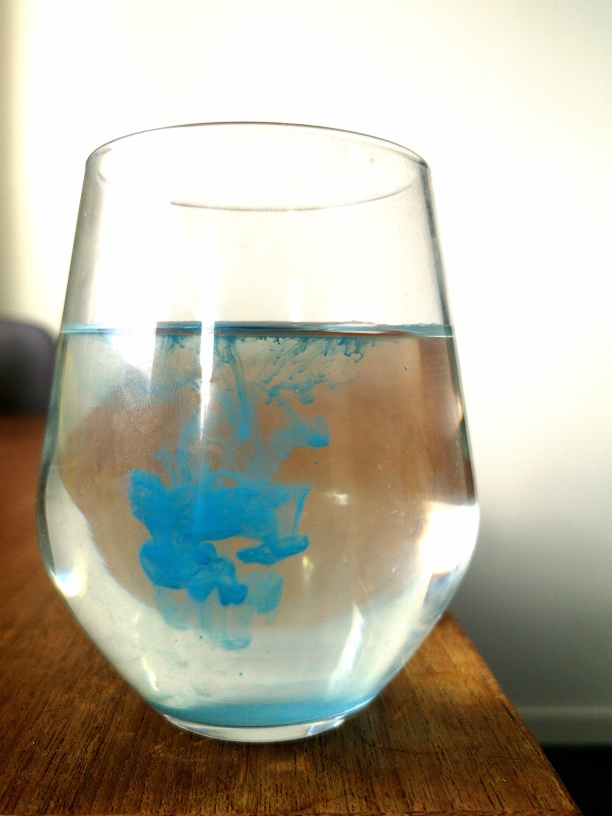 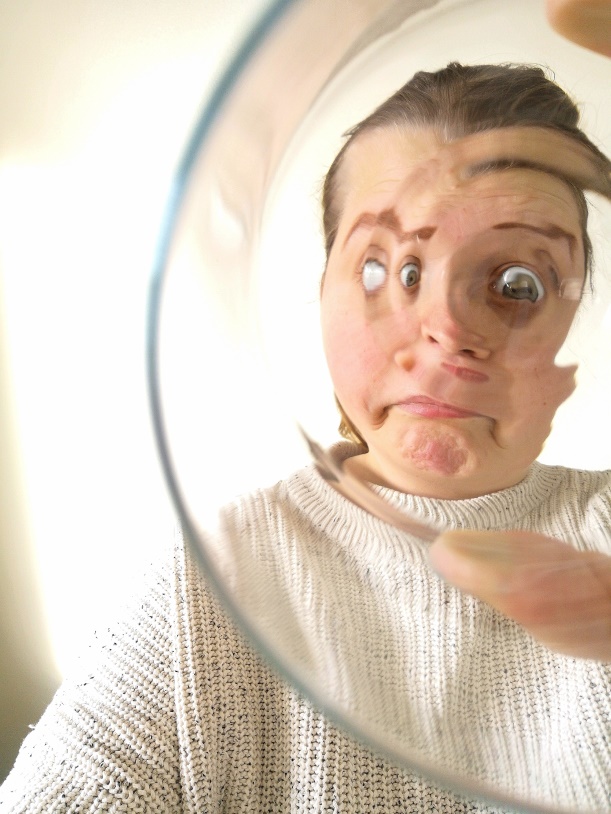 Bilder gjennom glass
Oppgavebeskrivelse:
Du skal ta minst et bilde av noe gjennom et glass.

Tips til glass du kan bruke:
Et drikkeglass
En vase
Et vindu
En telysholdere
Ei lyspære
Ei skål

Du kan også bruke andre ting sammen med glasset. For eksempel kan du putte vann og maling i et glasset.
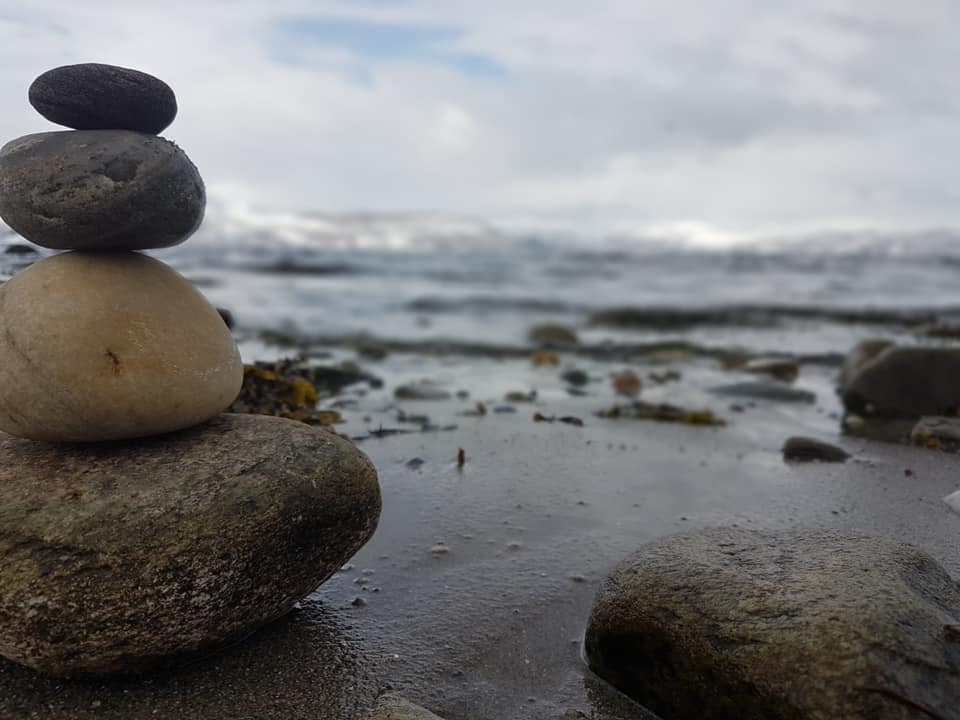 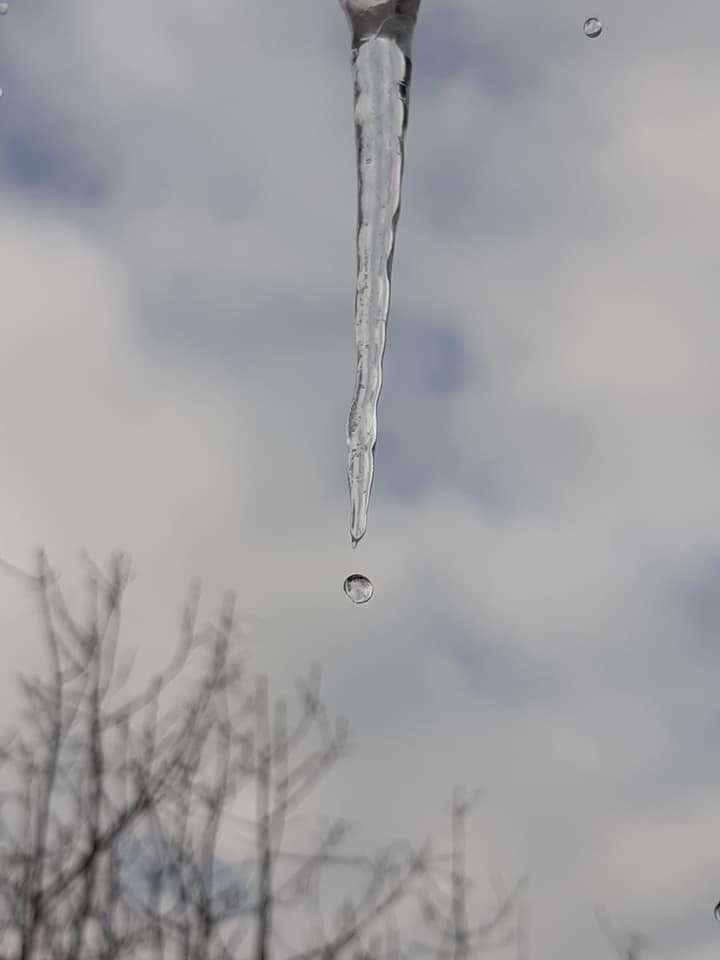 Bilder og vann
Ta en bildeserie på 3 bilder. Tema for bildene er vann
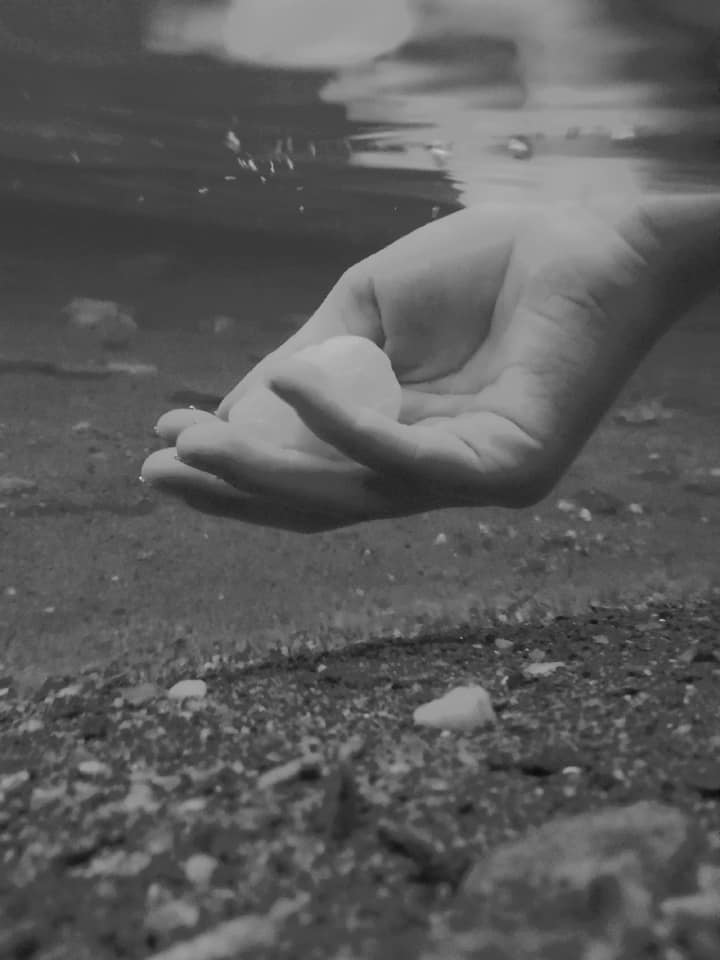 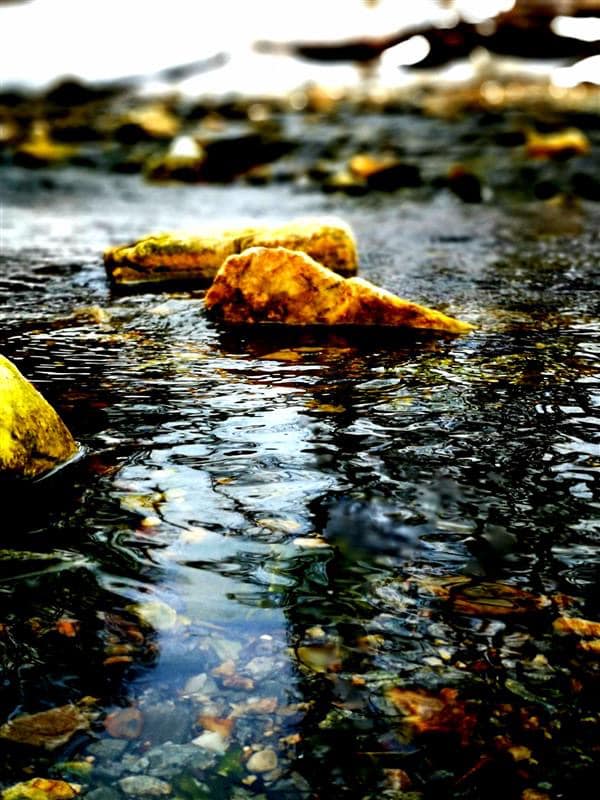 LAG EN BILDEVITS! Klikk på bildet for oppgaveteksten:
Perspektivtegning
Perspektiv med ett forsvinningspunkt:(klikk på bildet)
Perspektiv med to forsvinningspunkt:(klikk på bildet)
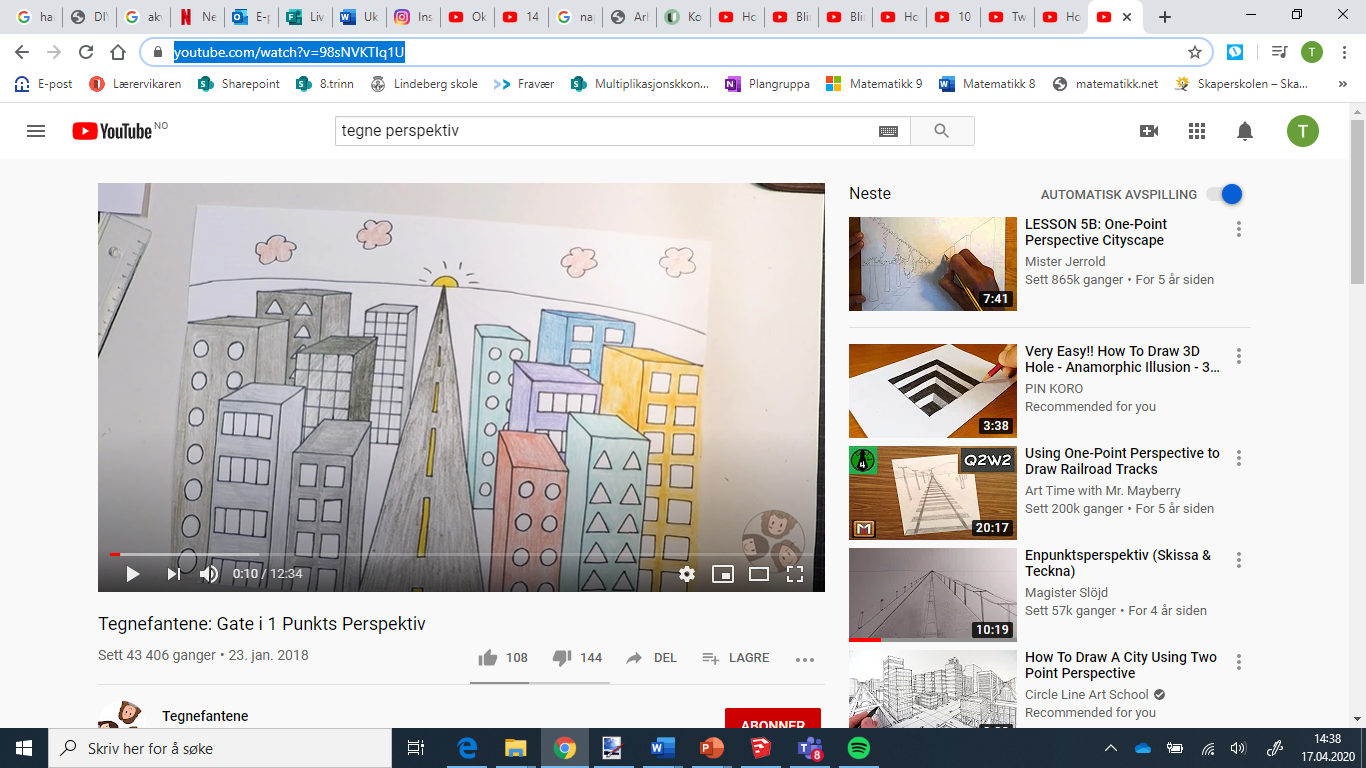 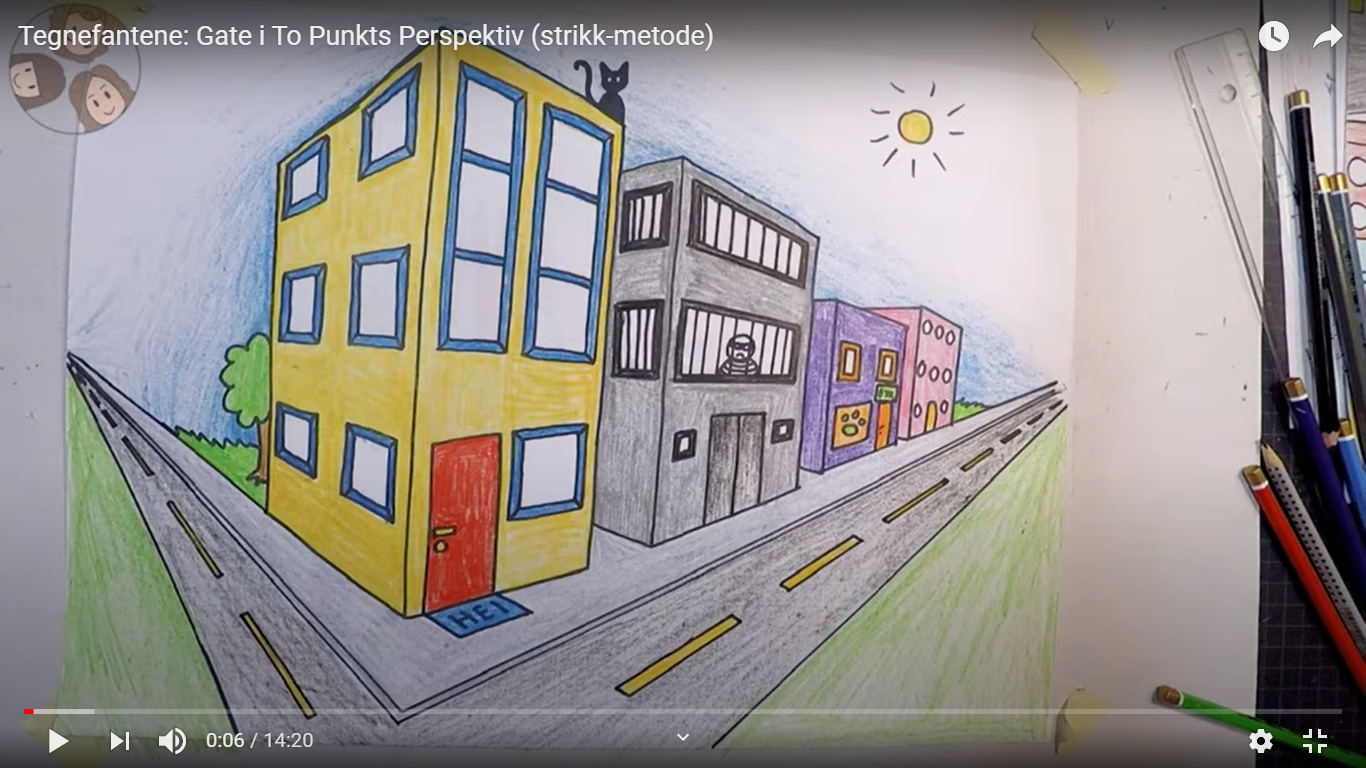 Dyr
Menneskekroppen
Superhelter
Blomster
Øye
Tegneøvelser
Klikk på bildet av de videoene du ønker å tegne
Collage!
Hva er en collage/ «kollasj»?
Collage eller kollasj er et bilde, som er satt sammen av mindre utklipp, avisbiter, fotografier, tegninger, osv.
Du trenger: 
Aviser / ukeblad / gamle bøker
Saks
Papirlim
Blyant / tusj
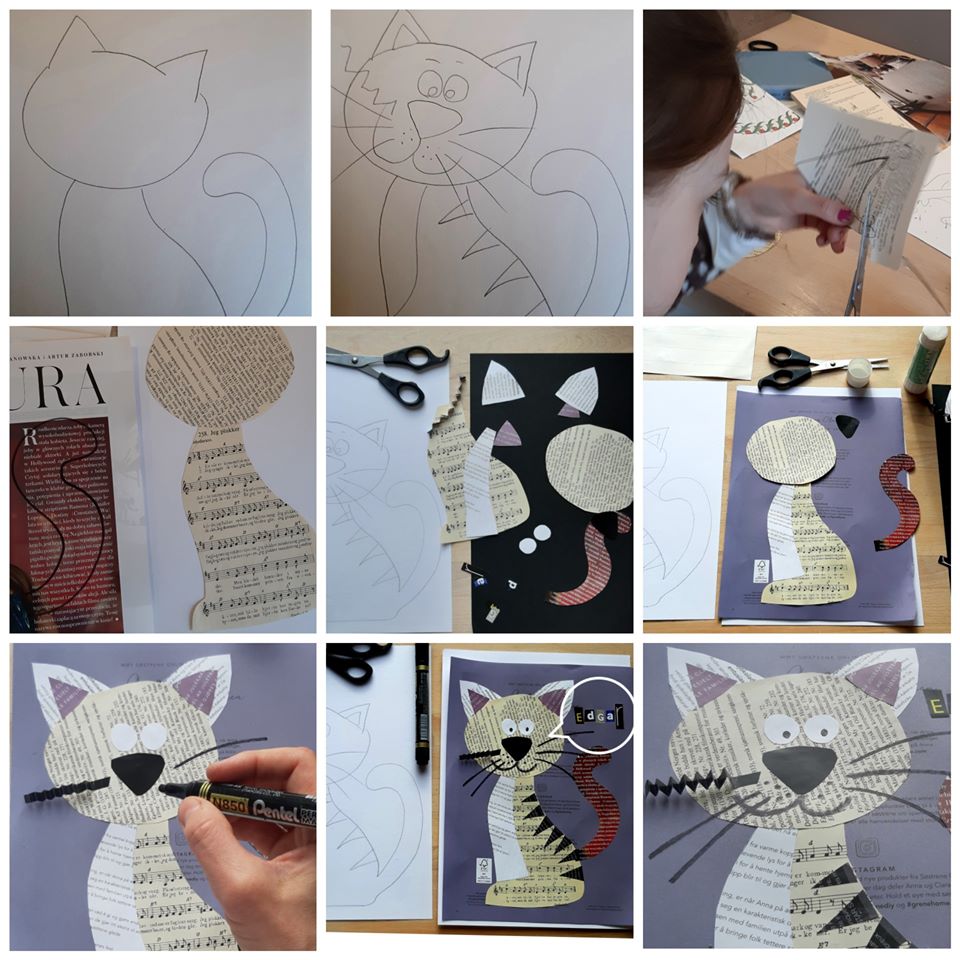 Oppskrift:
Oppgaven er å lage portrett av et kjæledyr. Du kan bruke firkantede, runde, store, små, glatte eller krøllete papirbilder for å få fram motivet. 

1. Tegn kjæledyret ditt eller noen andre dyr. Når du er fornøyd med skissen tegner du den på A4 ark.
2. Tegn alle delene på avis/ukeblad papir. Det er ekstra fint å velge sider med tekst på 
3. Klipp ut eller riv alle delene. Du finner ut hvilke farger og omtrentlig hvilken mengde med lapper du trenger for å lage bilde.
4. Begynn å lime lappene på et ark. (Ha tegningen din ved siden av deg). 
5. Lag et overskrift - dyrenavn av bokstavene fra ukeblad/avis/bøker.
Siluetten
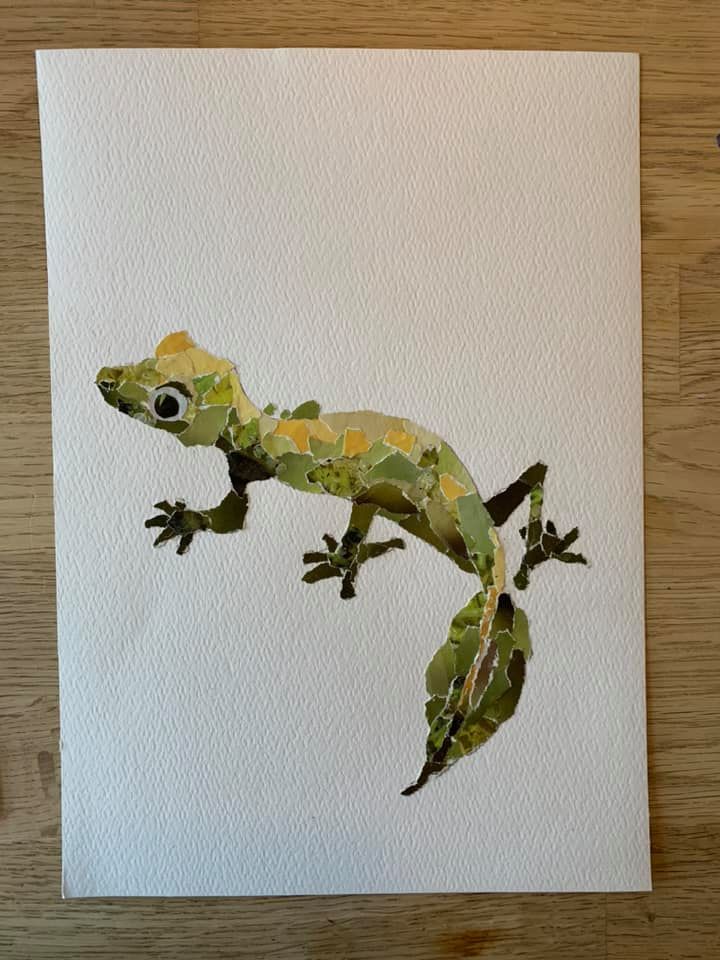 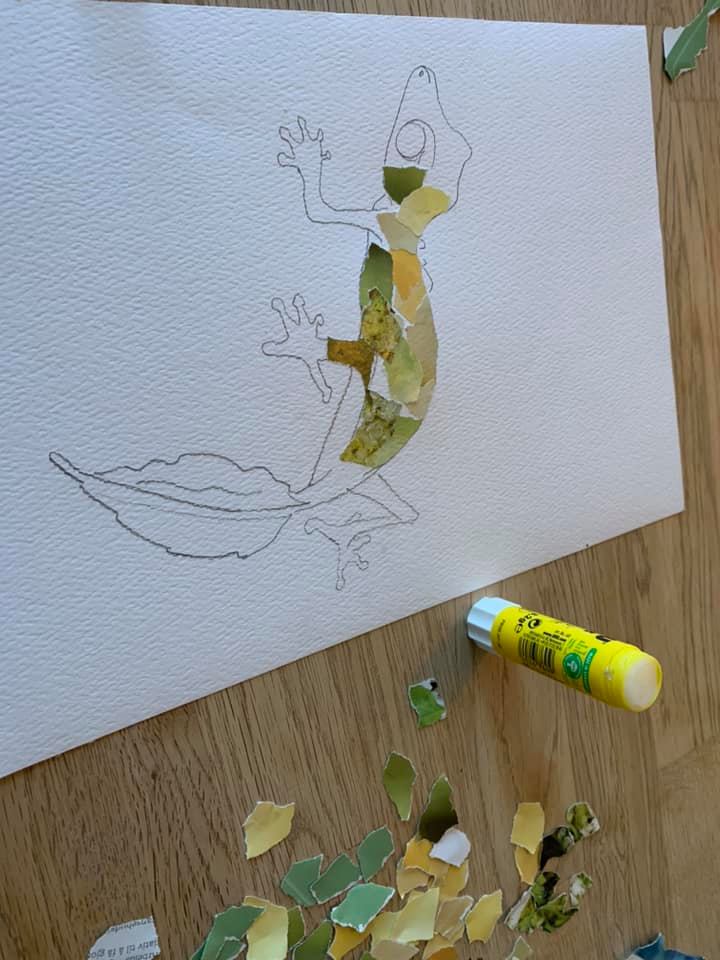 Steg 3: 
Ta bilder av resultatet ditt
Last opp bildet
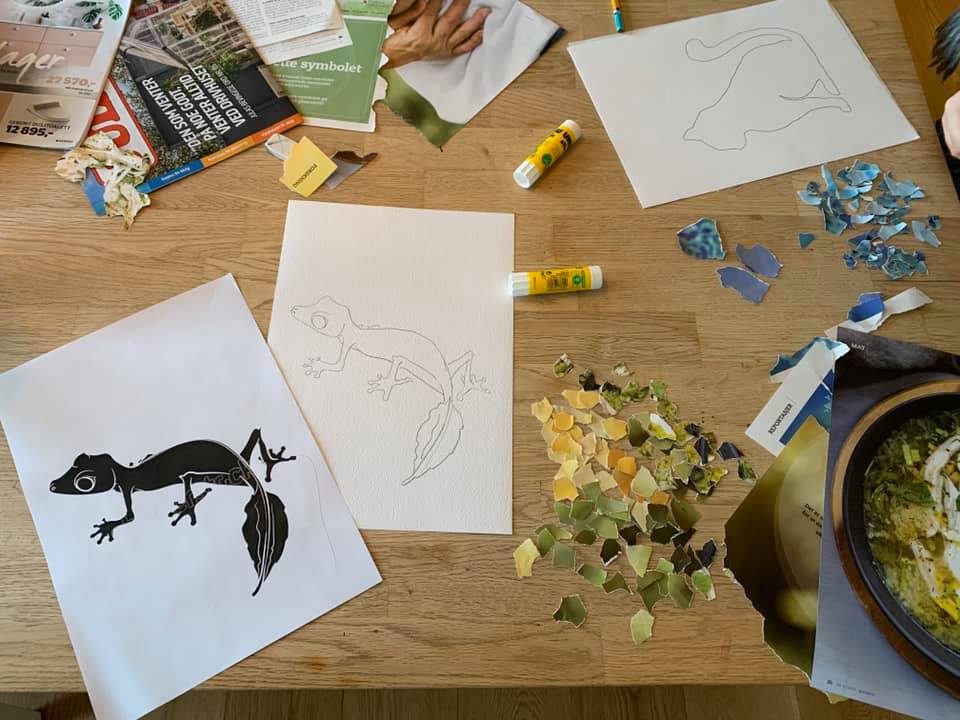 Steg 2: 
Klipp ut farger fra aviser og blad
Lim inn fargene
Steg 1: 
Tegn eller skriv ut en bilde av et valgfritt dyr
Lag et omriss (tegn rundt kantene)
Med kritt og natur
Lag en tegning i naturen med kritt.
Gå bananas!
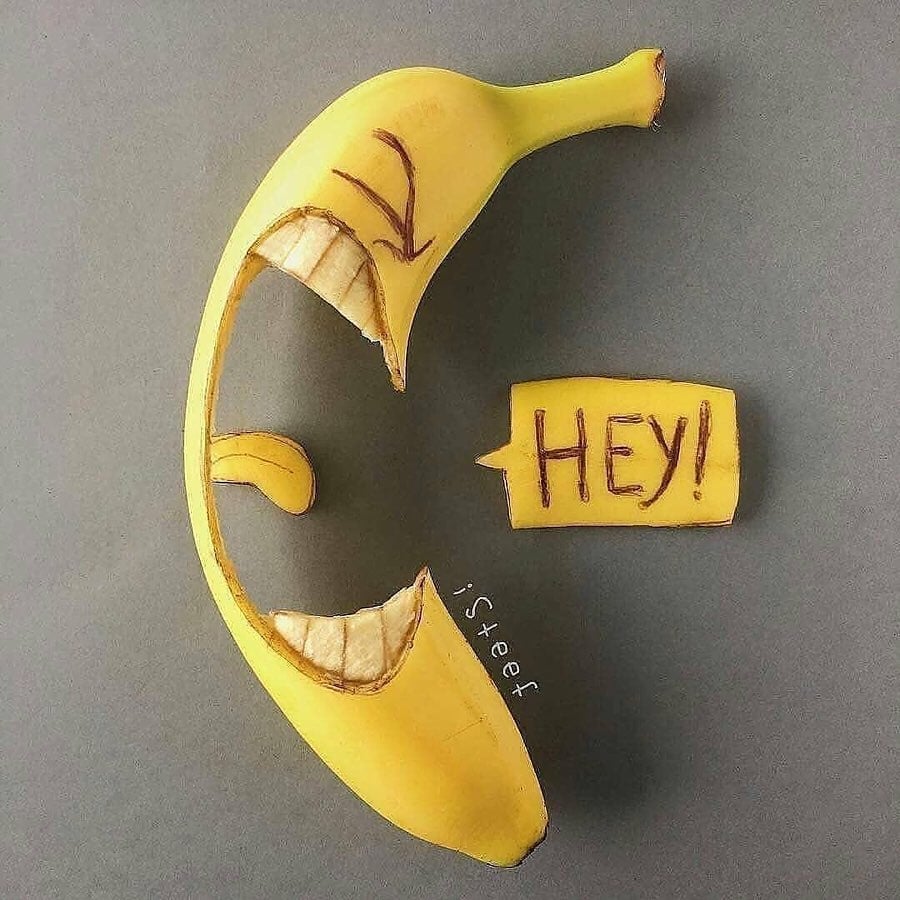 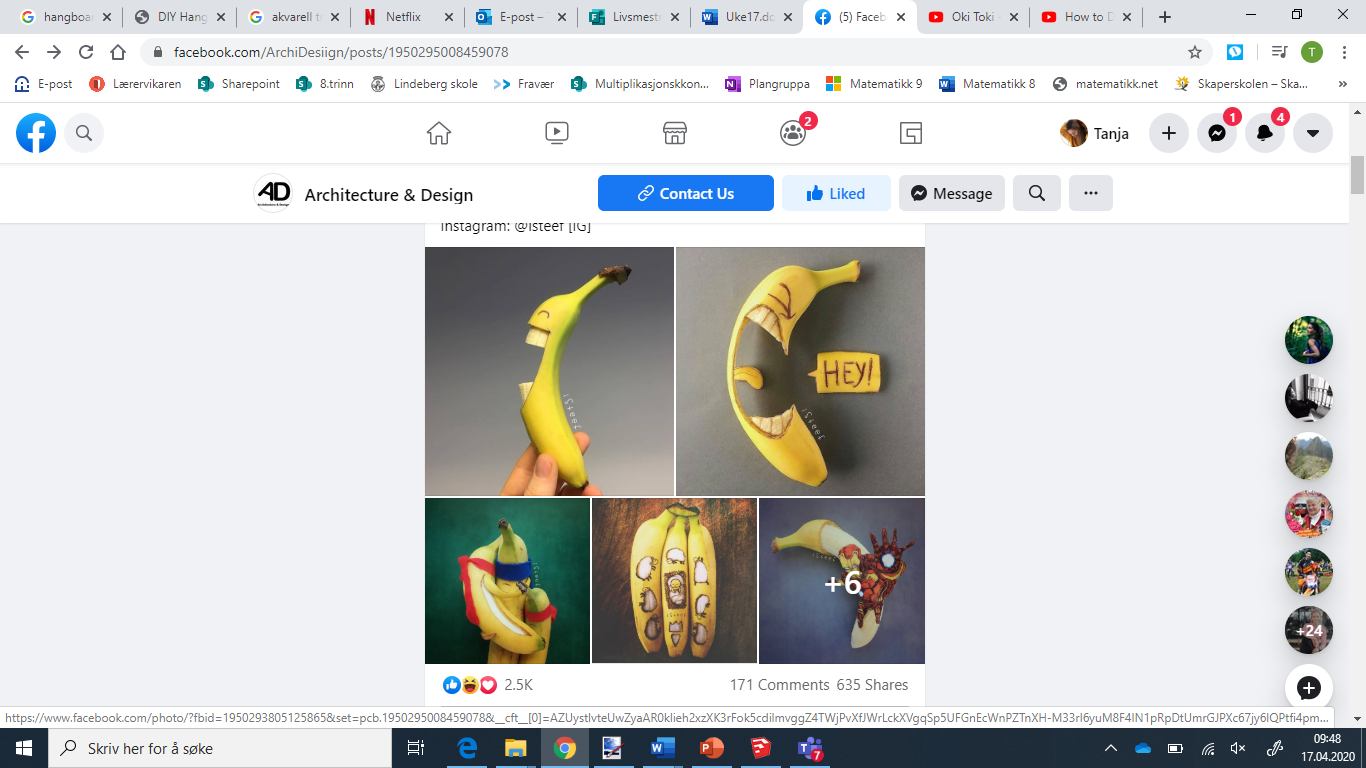 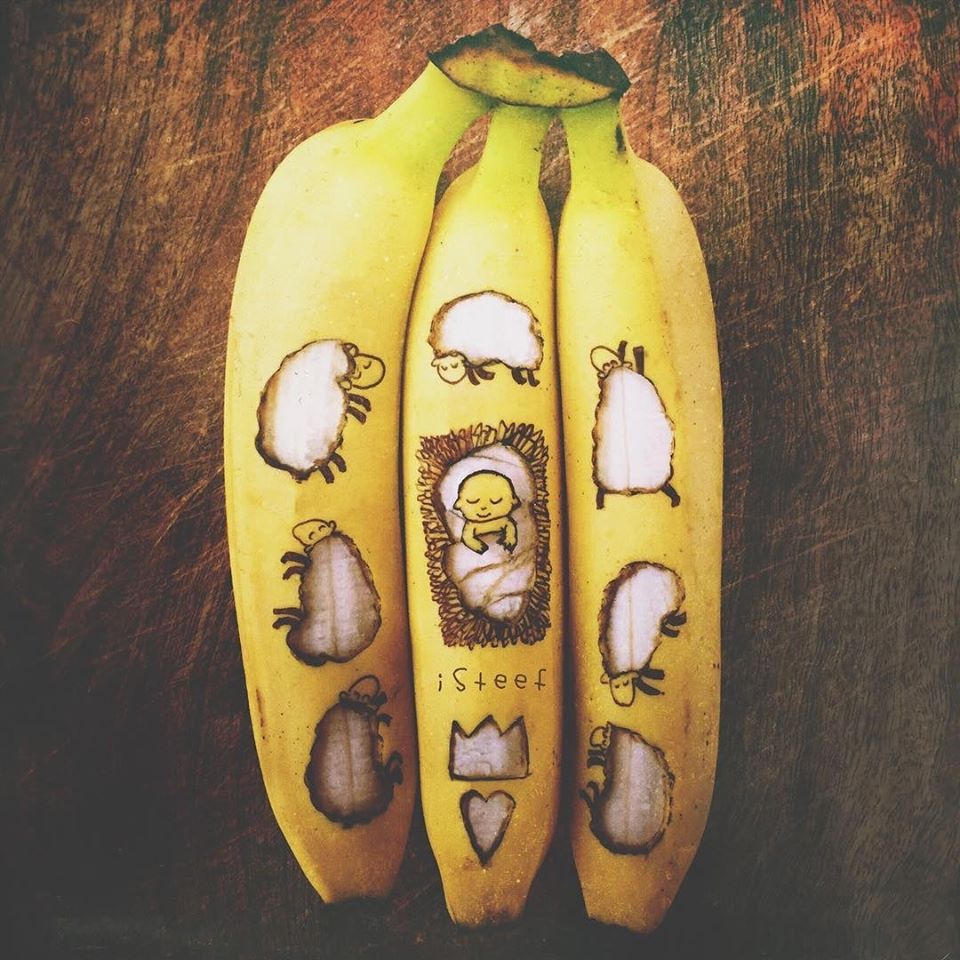 Ta deg en banan!
Med tilatelse fra foresatte skal du bruke en kniv (IKKe skarp!!)
Beskytt underlaget med f.eks en skjærefjøl
Skjær ut et mønster
Tegn et mønster på bananen
Ta bilde av resultatet ditt
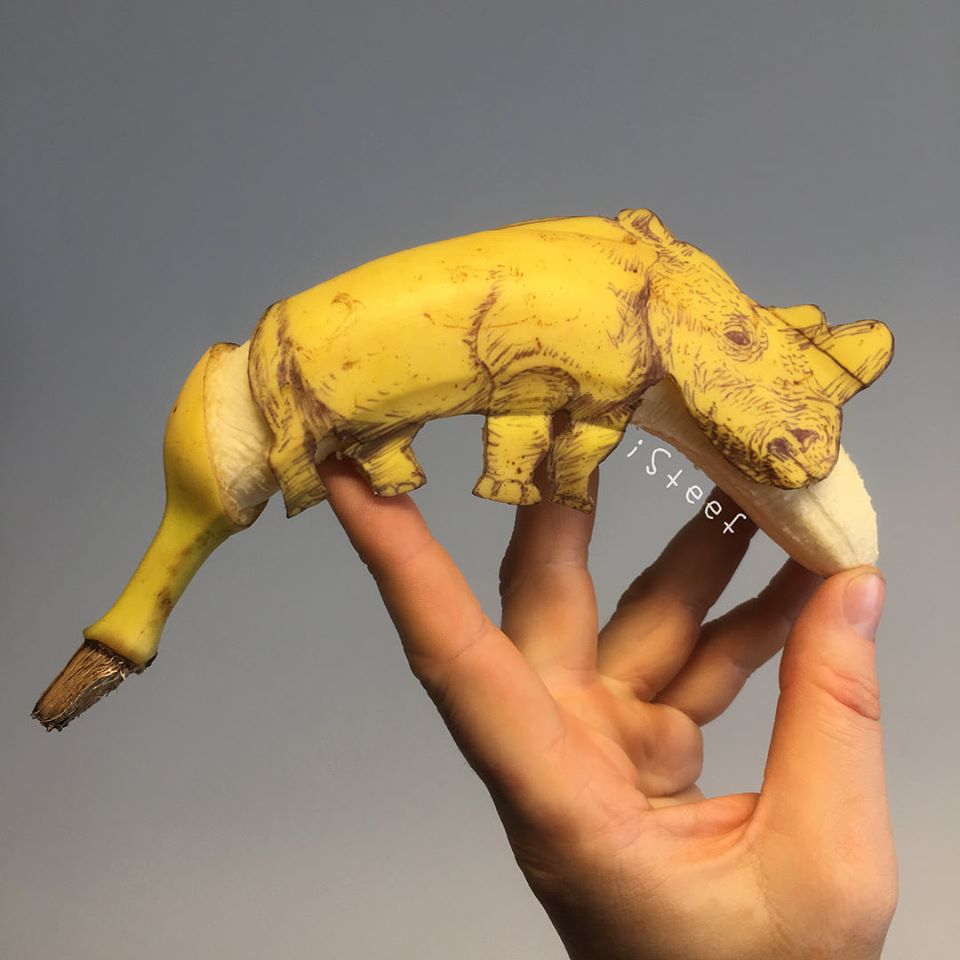 Pynt middagsbordet!
Klikk på bildet for å få opp en instruksjonsvideo eller søk opp en tutorial på video. Da kan det være lurt å søke: «Folding napkin» eller «Brette servietter».
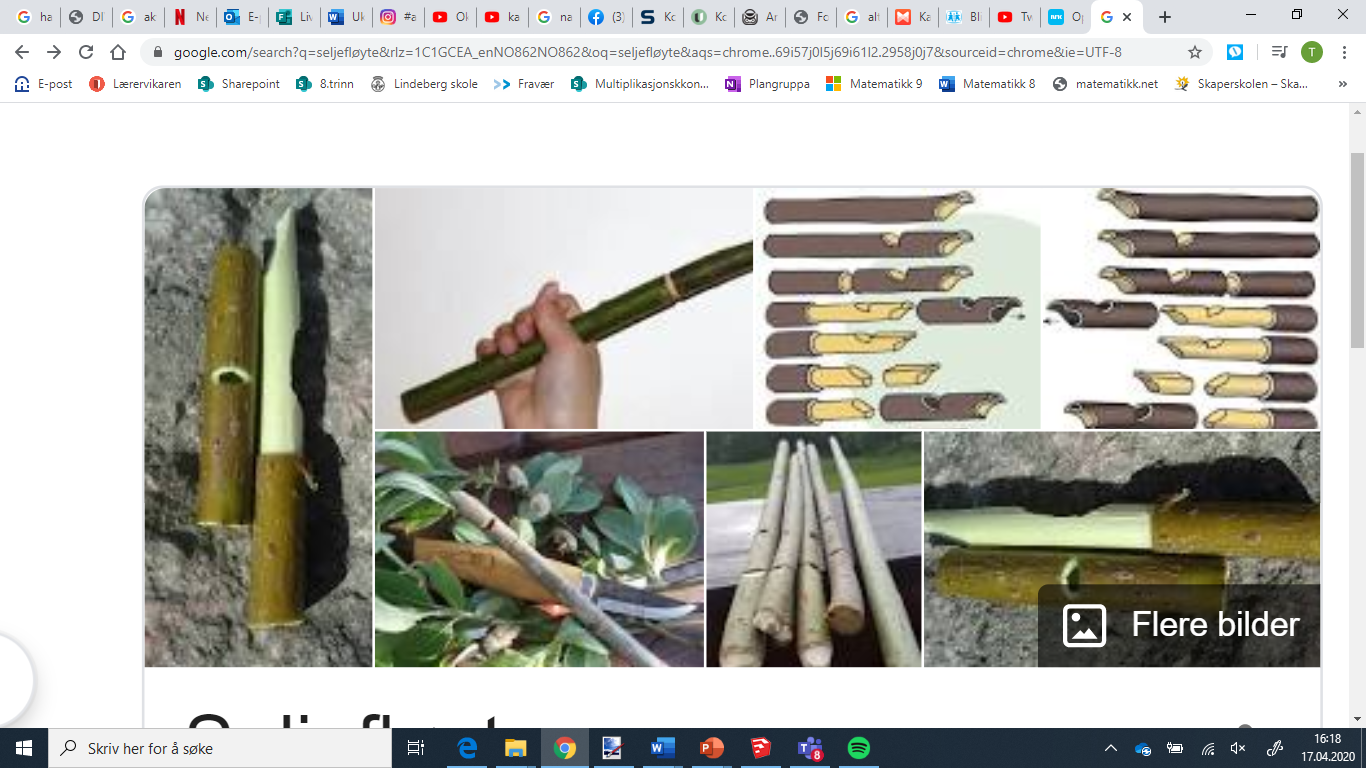 Seljefløyte
Trykk på bildet for oppskrift
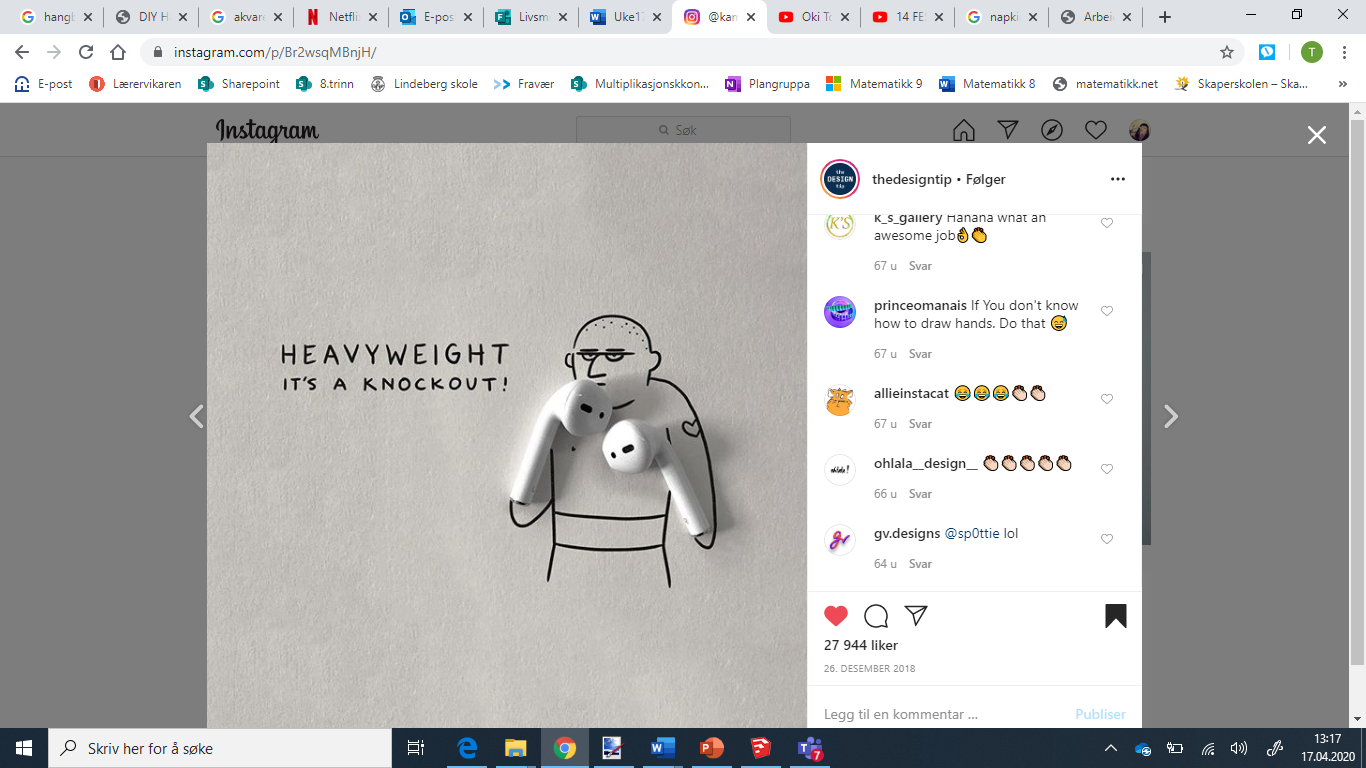 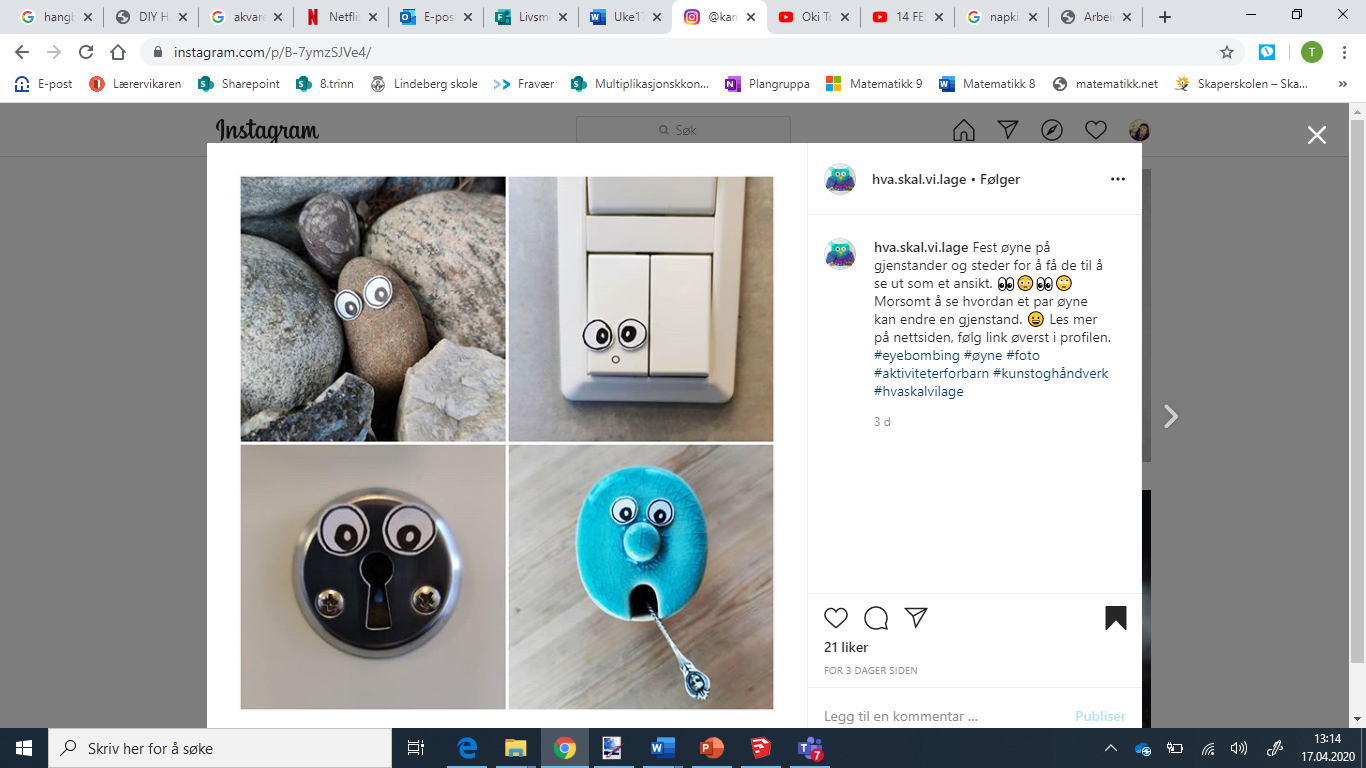 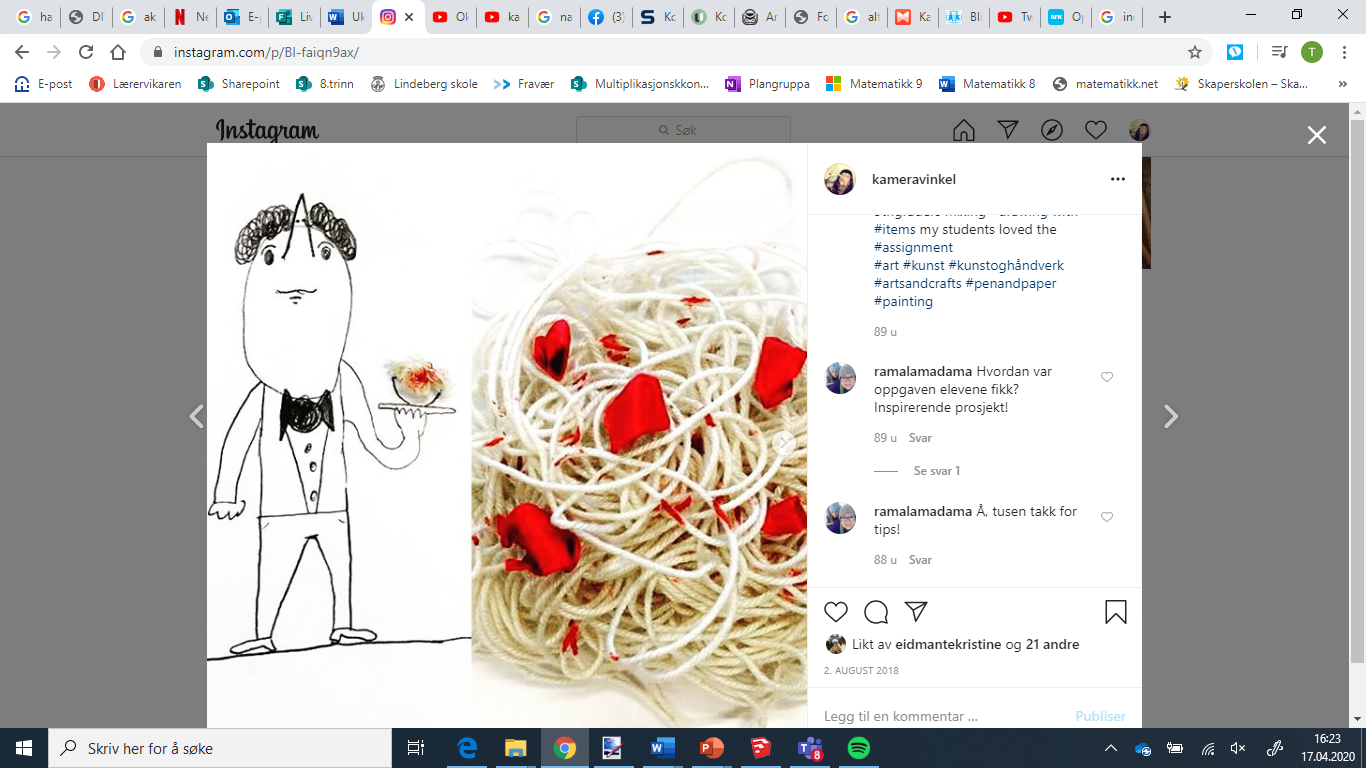 Indoor art
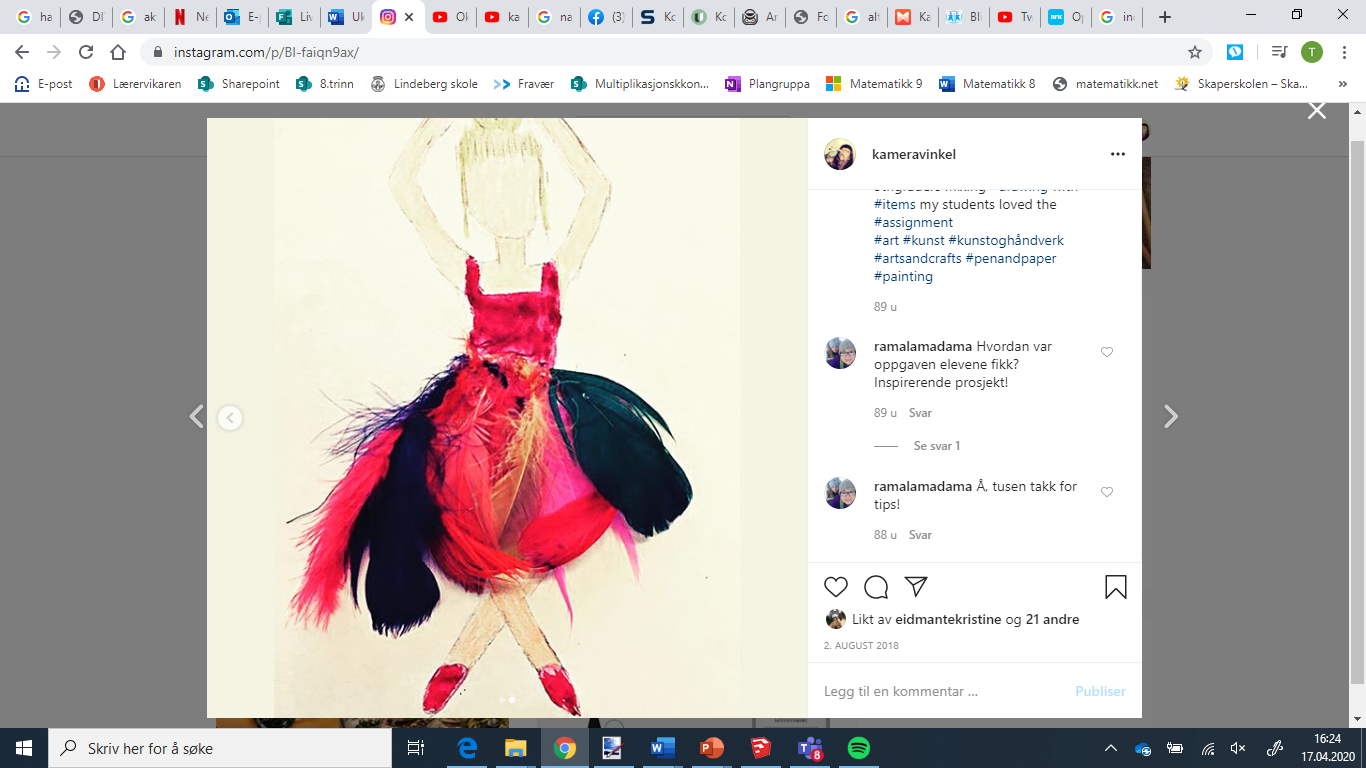 Oppgavebeskrivelse
Bland en gjenstand med en tegning. For eksempel kan en kost bli til håret eller barten til en mann? Kan en ledning være et hundehånd eller en tråd til et garnnøste? Kan en gaffel være hånda til et menneske? Kan et eple være en fotball? Osv.
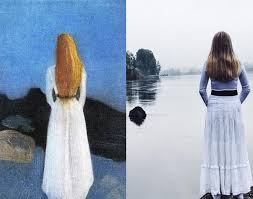 #Artfie
En kunsthitsorisk selfie!
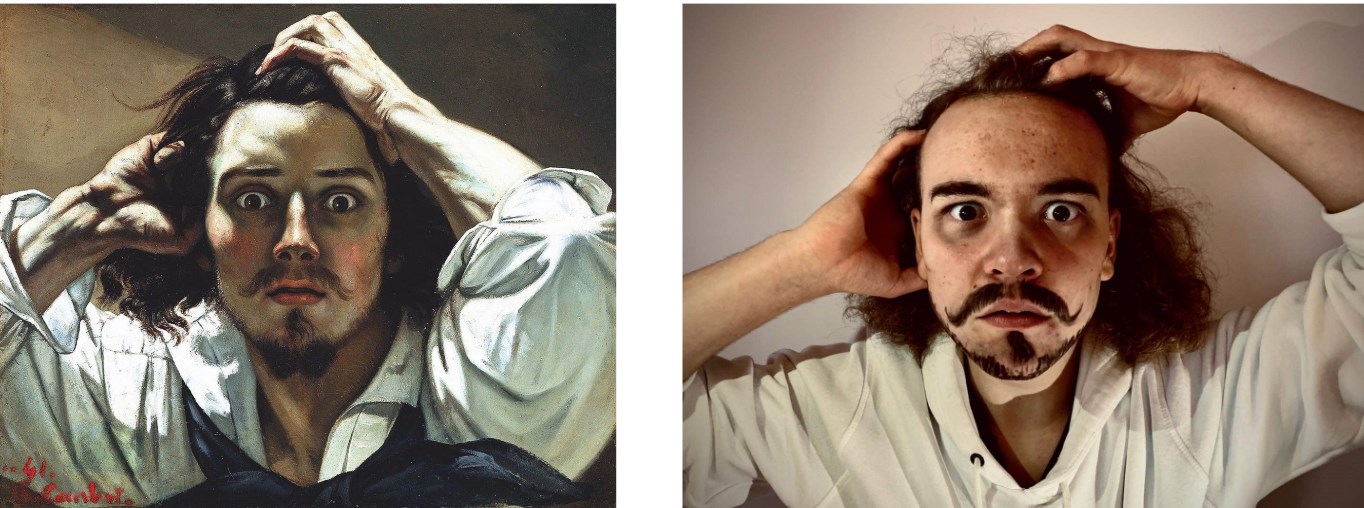 1) Velg en av kunstnerne nedenfor:
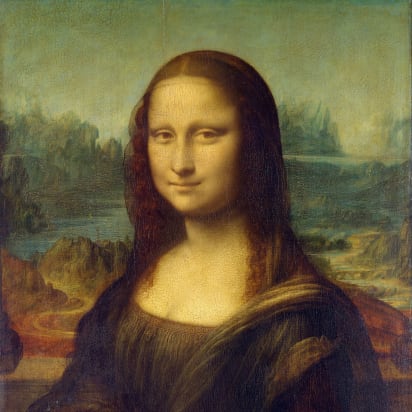 2) Finn et bilde av den kunstneren du har valgt
Videre…..
3 ) Finn en bakgrunn som ligner
4) Finn nødvendig utstyr som hører til i bildet (klær, ting, osv.)
5) Ta noen testbilder og øv på ansiktsuttrykk
6) Ta bilde
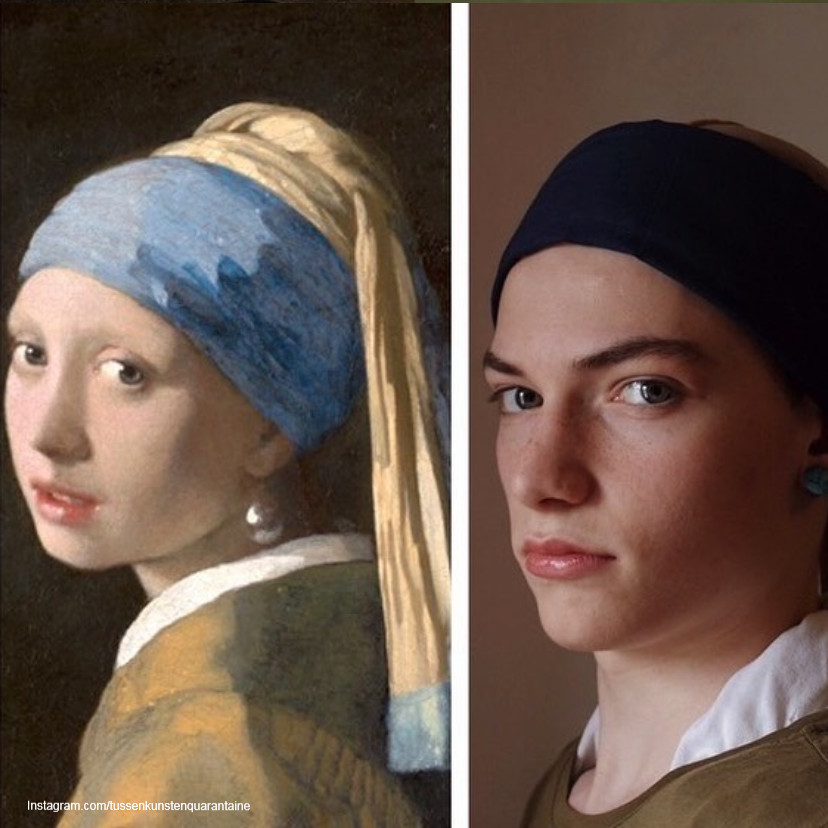 Til slutt:
7) Sett orginalbildet og ditt bildet ved siden av hverandre i et dokument
8) Skriv navn på kunstner og navn på verket.
Lykke til!!